KONFERENSIA 
BUKA HATENE TIMOR LESTE

Ekspresaun Kultura Fataluku 
nebe atu sei lakon





Justino Valentim Cailoru 
Peskizador Senior
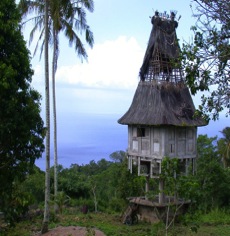 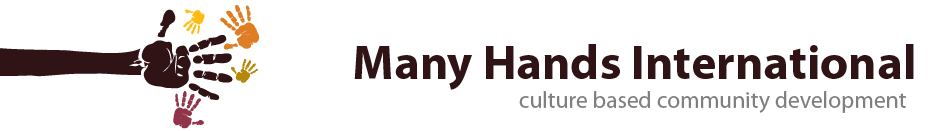 Kultura Fataluku
Kultura Fataluku nebe deit mak ameasadu ona atu lakon ? 
Tuir Peskiza nebe ekipa Peskizadores MHI hala’o iha Lautem durante fulan 8 kona ba kultura Fataluku nebe ameasadu atu lakon mak : 
A.  Muzika  
	Vaihoho, sau no le’ule
	B.  Materiais muzika
     	Keko/koke/kokoteri, oioil/flauta, moto me’e-me’e, kakal, pepur/kake’it, fara-fara no puhu-puhu
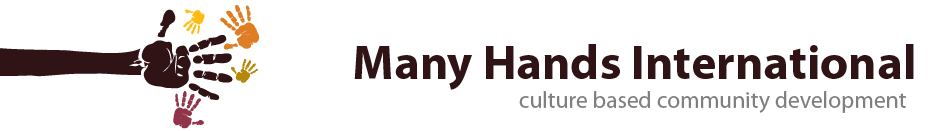 Kontinuasaun ….
2.	Rituais nebe ameasadu lakon mak :       Inaugura uma, Hatun rota no bandeira no sst. 3.	Matenek tradisionais nebe ameasadu lakon       mak :      Tafui, loina/lonina/lonia, haktuir istoria no aiknanoik.4.	Habilidade tradisionais nebe ameasadu atu       lakon mak hanesan :	Halo sana no bikan rai, halo enfeites,  homan,       halo piaun no sst.
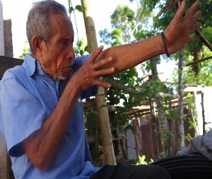 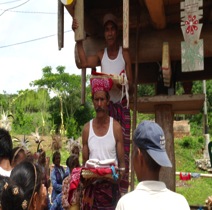 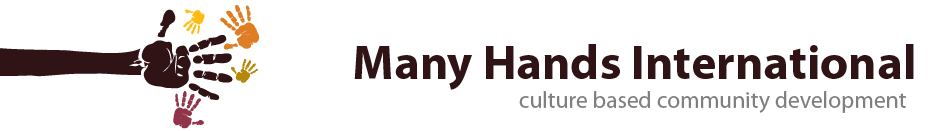 Peskiza Kultural Fataluku iha Distritu Lautem
Peskiza hala’o iha Sub Distritu sira nebe nia povu koalia lia Fataluku hanesan Sub-distritu: Lospalos, Lautem/Moru  no Tutuala
Peskiza kona ba Kultura Fataluku sira nebe ameasadu ona atu lakon
Muzika ho materiais muzika
Matenek  Tradisional
Habilidades
Rituais
  3.   Peskiza MHI uza metode :    a. Koordenasaun    b. Aprosimasaun    c. Entrevista     d. Dokumentasaun (filmajen no fotografias)
Objektivu mak atu salvaguarda kultura nu’udar Patrimoniu Estadu Timor Leste nian
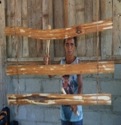 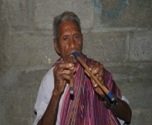 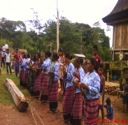 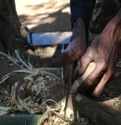 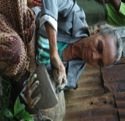 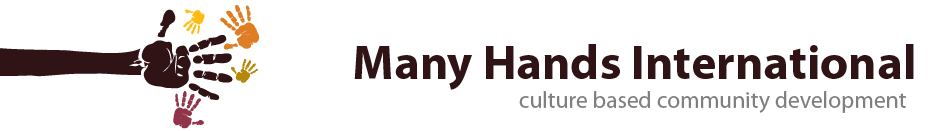 Tempu no mudansas
Tinan 1500 – 1800 Tribus izoladus iha ida-idak nia knua 
Tinan 1800 – 1900 Funu entre tribus no intervensoens husi Kolonizadores (1889)
Tinan 1900 – 1943 Tribus izoladus sofre mudansa situasaun foun no Governu Portugues hahu kontrola makaas no hala’o serbisu obrigatorius no sst.
Tinan 1943 – 1950 Sofre intervensaun funu Mundial ho nia konsekuensias ho kastigus  
Iha tinan 1950 to’o 1974 Iha ona Eskola no hahu Kristandade (minimiza poligamia fen nian, sivilizasaun no asimilasaun. Asimilasaun kultura seluk hanesan: dansa, kore metan, modelu hatais  osidental no sst.
Iha 1974 – 1999 Funu rezistensia ka funu ba libertasaun Patria TL ( Iha baze de apoiu Populasaun haburas kultura tebe-tebe, kultura tulun malu, kultura homan no soru tais no sst. Asimilasaun kultura Java: han ho liman, kultura dansas (dandut) etc.
Iha tinan 1999 – 2013 Povu sofre transferiensia poderes no dezenvolvimentu Timor Leste.  Interese kultural menus ba beibeik
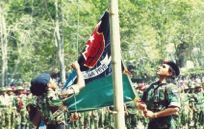 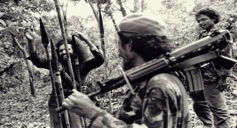 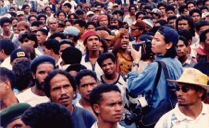 Dadus kona ba lia no kultura Lautem
Total populasaun : 59787
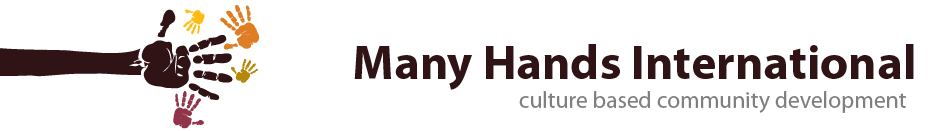 Dadus kona ba Populasaun Subdistritu sira ho ho lia no kultura Fataluku (Dadus populasaun husi sensu 2010)
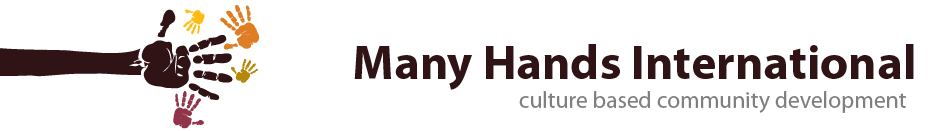 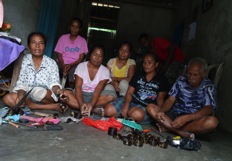 Peskiza no komunidadeEkipa hasoru malu no hala’o peskiza iha :           - Sukus 	16 no      -  Aldeia 32     - Ekipa hala’o entrevista  ka hasoru malu ho :     - Mane na’in    64 (idade 55 – 80 anos)     - Feto   na’in    84 (idade 50 – 80 anos)
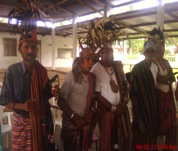 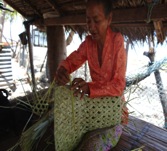 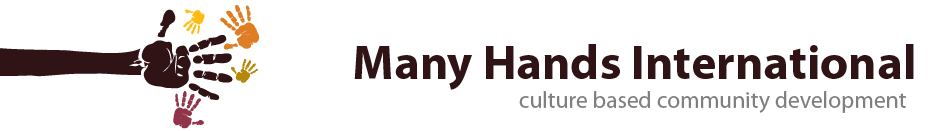 Rezultadu Peskiza Balun Hatudu:
(SAMPLE)
Suku Kakaven 				: 864 pessoas
	Vaihoho (Feto/Mane) 		: 20 pessoas
Suku Rasa 					: 1.564 pessoas
		Vaihoho (Feto/Mane) 		: 10 pessoas
Suku Bauro 					: 2.455 pessoas
		Vaihoho (Feto/Mane) 		: 62 pessoas
Suko Fuiloru  (Aldeia Assalaino, Ca’uluturu no Titilari) 
		Halo sana no bikan rai 	: Hatene  :17 no bele produz : 10 pessoas 
        		Vaihoho 					: 54 pessoas
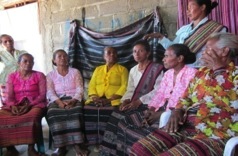 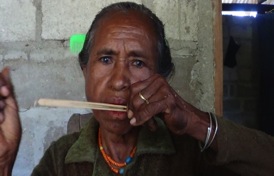 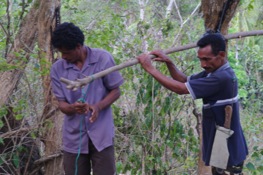 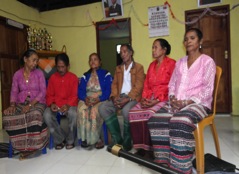 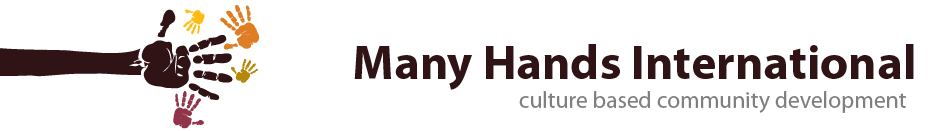 Film inserted here
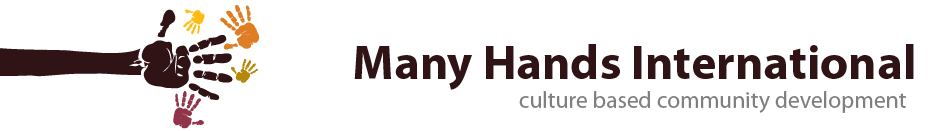 Sei Halo Saida Ho Rezultadu Peskiza ?
Arkivu/Konservasaun
Rezultadu peskiza sei rai /arkiva iha Sentru Kultura Distritu Lautem hodi  sai  arkivu ba Publiku,   prinsipalmente povu Distritu Lautem.
Nu’udar baze dadus kultura nian hodi uza nu’udar referensia kultura ba jerasaun  tuir mai.
Ema hotu-hotu bele asesu hodi koñese  diak liu tan Kultura Fataluku.
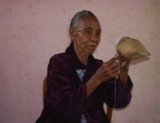 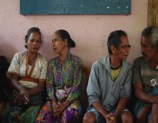 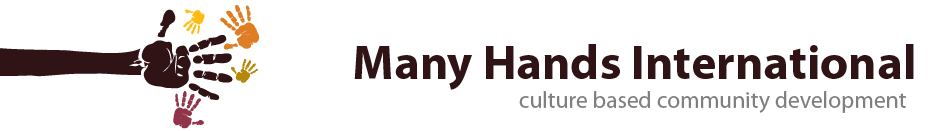 Kontinuasaun …

B. Oinsa ita bele prezerva kultura iha futuru ?
Produs materiais muzika nian barbarak  no fahe ba Eskola sira atu uza hodi aprende.
Hanorin muzika ita nian (vaihohonu) iha Eskola sira
Hanorin labarik sira atu aprende homan no aprende kesi kabaas no aprende soru tais
Promove abilidade povu ninian liu husi workshop 
Halo eventus festival kultura iha Distritu laran
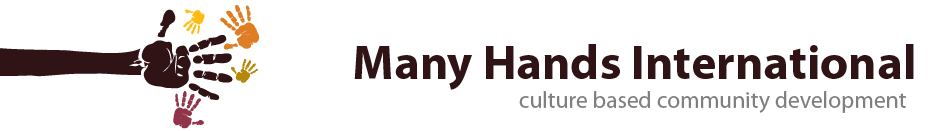 Mai ita prezerva no dezenvolve ita ita ninia kultura hodi atrai turista sira mai iha ita ninia rain!
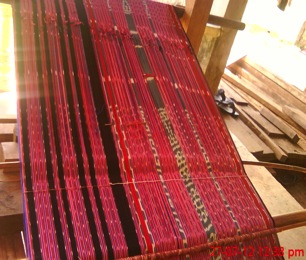 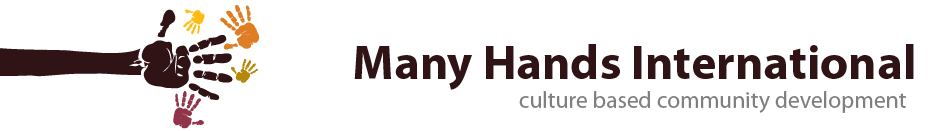 Many Hands International 

hetan apoiu husi

US Abassadors Fund For Cultural Preservations 2012
US Embasy, Dili, Timor Leste
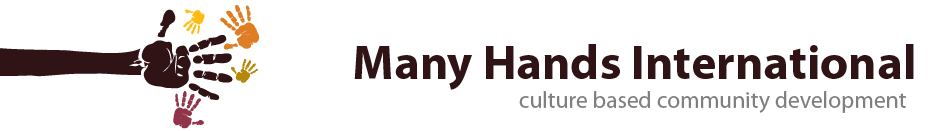 Many Hands International
Agradese ba :
SE Arte no Kultura husi V Governu RDTL
US Ambassadors Fund for Cultural Preservation, US Embassy, Dili, Timor Leste
AUSAid
Governu Lokal Distritu Lautem
Departamentu Edukasaun Distritu Lautem
Lideres Komunitarius no  Komunidade Fataluku
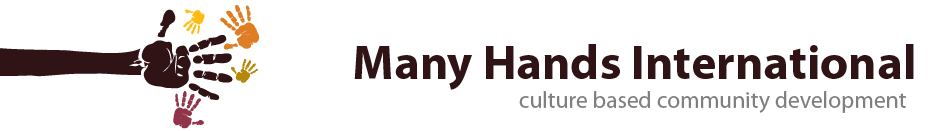 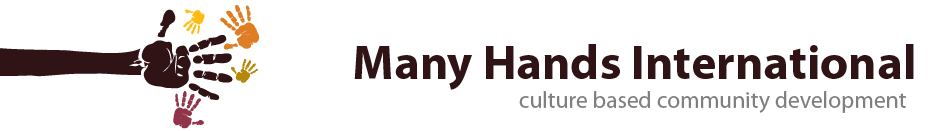 Ekipa Peskiza
Justino Valentim ( Responsavel  Peskiza)
Maria Madalena dos Santos (Intrevistadora/Lojistika)
Frederico Walter R. Caetano (Fotografador/Editor)
Ildefonso da Silva (Filmador/Editor )
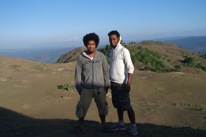 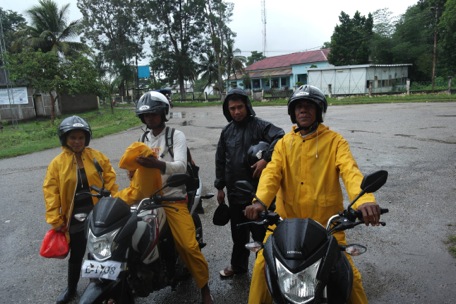 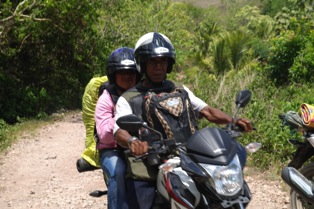 Obrigadu ba ita boot sira nia atensaun !
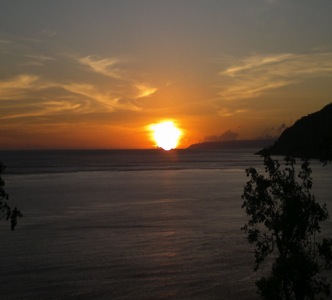 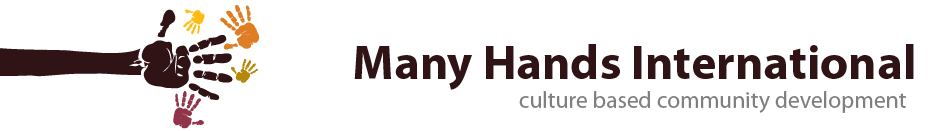